Recent Advances in Safety on our Nation’s Highways and BridgesAMOTIA
Cheryl Walker
Associate Administrator for Safety, FHWA
November 16, 2022
Agenda
National Road Safety Strategy (NRSS)
The Safe System Approach (SSA)
Safety in the Bipartisan Infrastructure Law (BIL)
Proven Safety Countermeasures Initiative
National Road Safety Strategy (NRSS)
National Roadway Safety Strategy
U.S. DOT’s comprehensive approach to significantly reducing serious injuries and deaths on our Nation’s highways, roads, and streets.
Sets a Department-wide vision and goal of zero fatalities and serious injuries
Adopts the Safe System Approach as official policy
Identifies new priority actions and notable changes to existing practices
Leverages new funding and policies in the Bipartisan Infrastructure Law to bring this strategy to life 
Advances equity and climate goals
Commits to leading a stakeholder Call to Action
Image Credit: NHTSA
3
The Safe System Approach (SSA)
Death/serious injury is unacceptable.
 Humans make mistakes.
 Humans are vulnerable.
 Responsibility is shared.
 Safety is proactive.
 Redundancy is crucial.
1FHWA. 2020. The Safe System. FHWA-SA-20-015. Washington, DC: Federal Highway Administration. https://safety.fhwa.dot.gov/zerodeaths/docs/FHWA_SafeSystem_Brochure_V9_508_200717.pdf, last accessed November 24, 2021.
Source: FHWA(1).
The 5 Safe System Elements Create Redundancy
The “Swiss Cheese Model” of redundancy creates layers of protection
Death and serious injuries only happen when all layers fail
Safe road users
Safe road users
Safe vehicles
Safe vehicles
Safe speeds
Safe speeds
Safe roads
Safe roads
Post-crash care
Post-crash care
Source: FHWA
5
Safety in the Bipartisan Infrastructure Law (BIL)
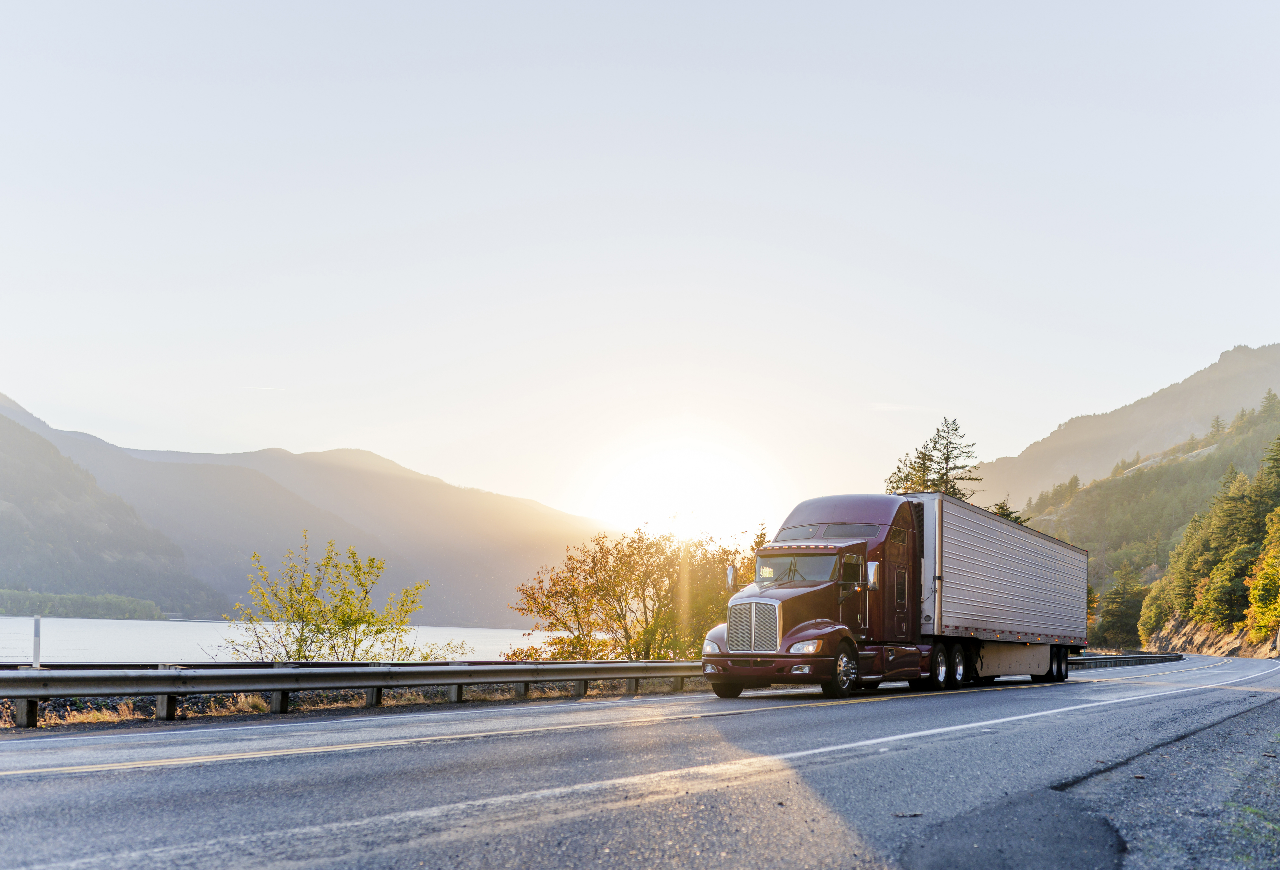 Highway Safety Improvement Program
Safe Streets and Roads for All Program
Image Credit: © vit / stock.adobe.com
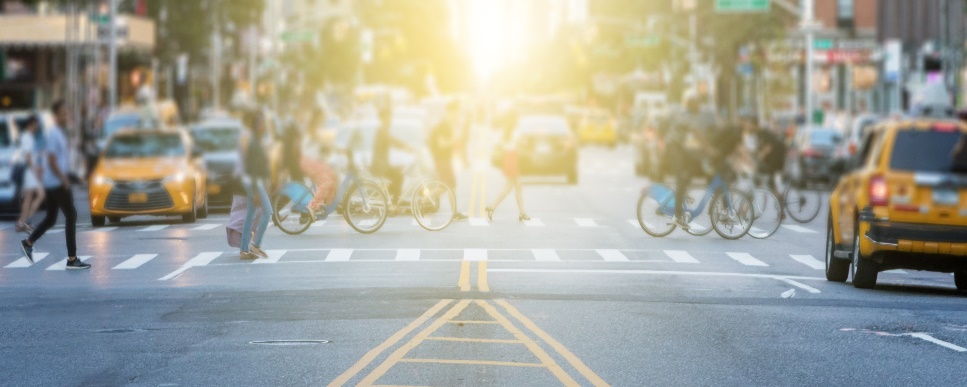 Image Credit: © deberarr / stock.adobe.com
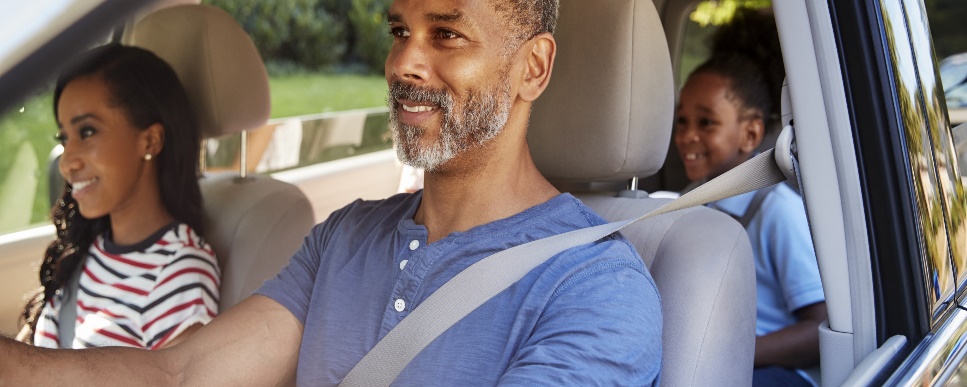 Image Credit: © Monkey Business / stock.adobe.com
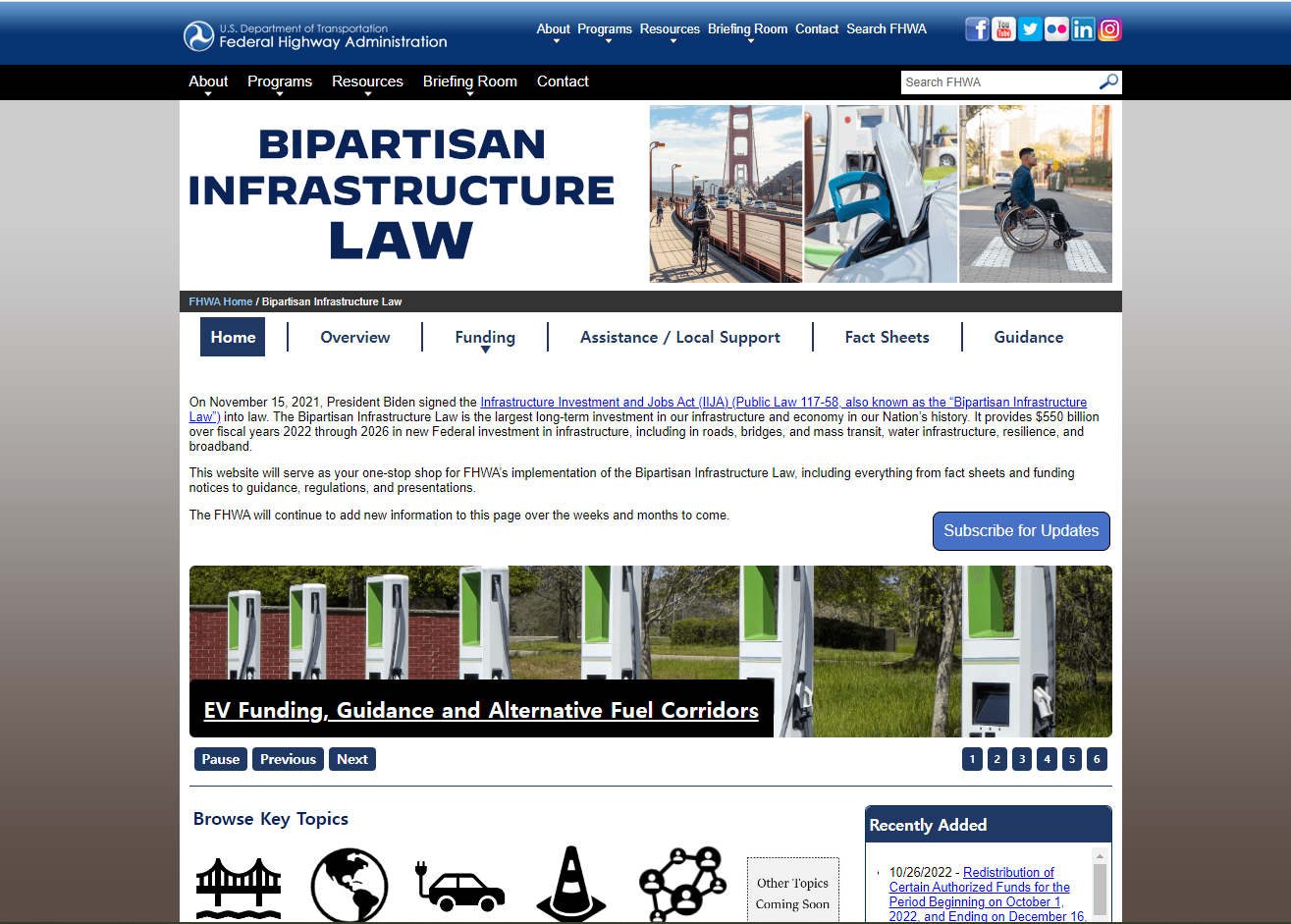 BIL’s Emphasis on Vulnerable Road Users (VRU)
FHWA issued the Vulnerable Road User Safety Assessment Guidance in October 2022
All States are required to develop a Vulnerable Road User Safety Assessment by November 2023
Q4
If you were walking across the street and struck by a car, the driver much travel no greater than what speed for you to have a 50 percent chance of survival?
A4
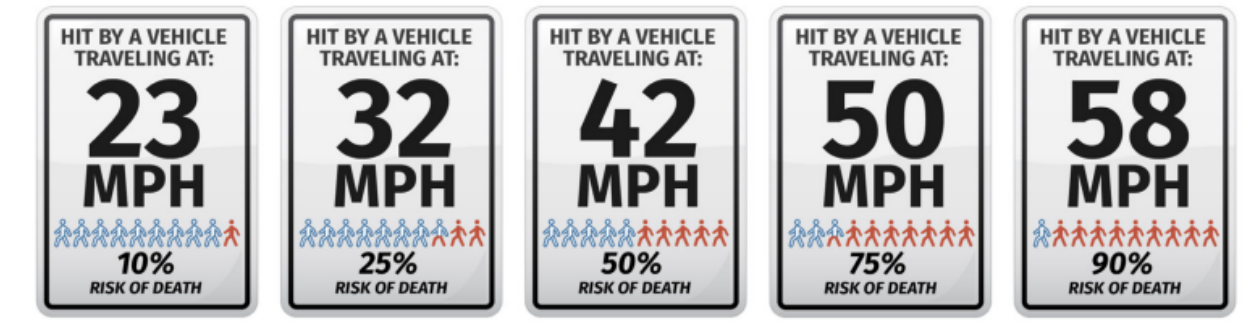 National Roadway Safety Strategy, 2022
Proven Safety Countermeasures
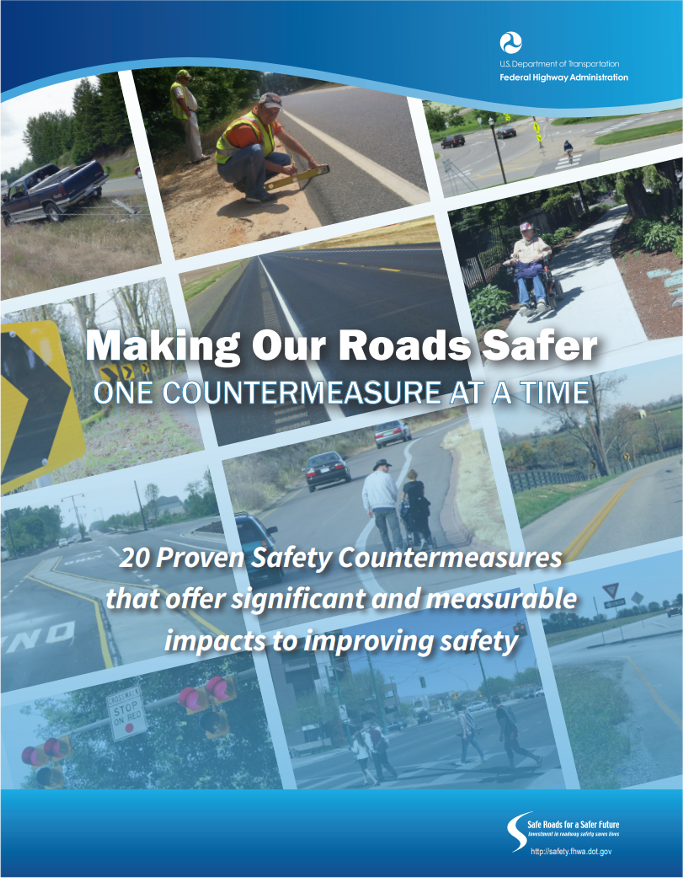 28 countermeasures
 Selection Criteria
Proven effective
Not widespread deployment
 Guidance and Technical Assistance
Source: FHWA
28 Proven Safety Countermeasures
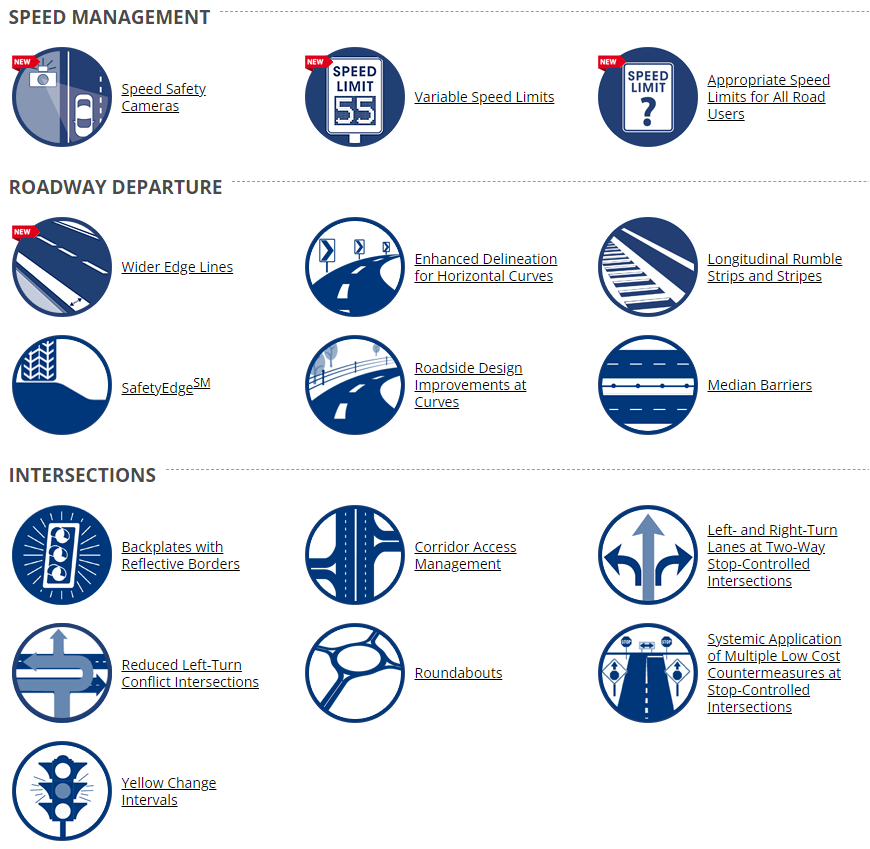 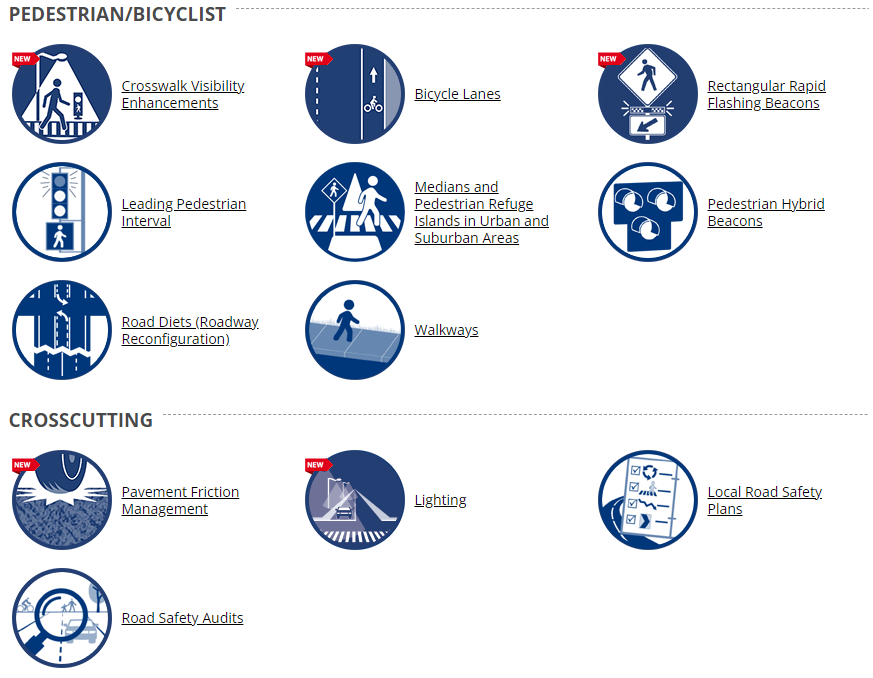 12
Source: FHWA
2021 New Proven Safety Countermeasures
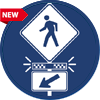 Rectangular Rapid Flashing Beacons (RRFBs)
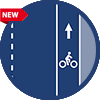 Bicycle Lanes
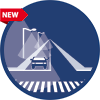 Lighting (Intersection and Segments)
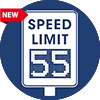 Variable Speed Limits
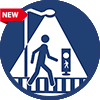 Crosswalk Visibility Enhancements
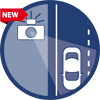 Speed Safety Cameras
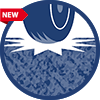 Pavement Friction Management (CPFM and HFST)
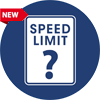 Appropriate Speed Limits for All Road Users
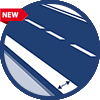 Wider Edge Lines
Proven Speed Management Safety Countermeasures
Appropriate Speed Limits for All Road Users
Speed Safety Cameras
Variable Speed Limits
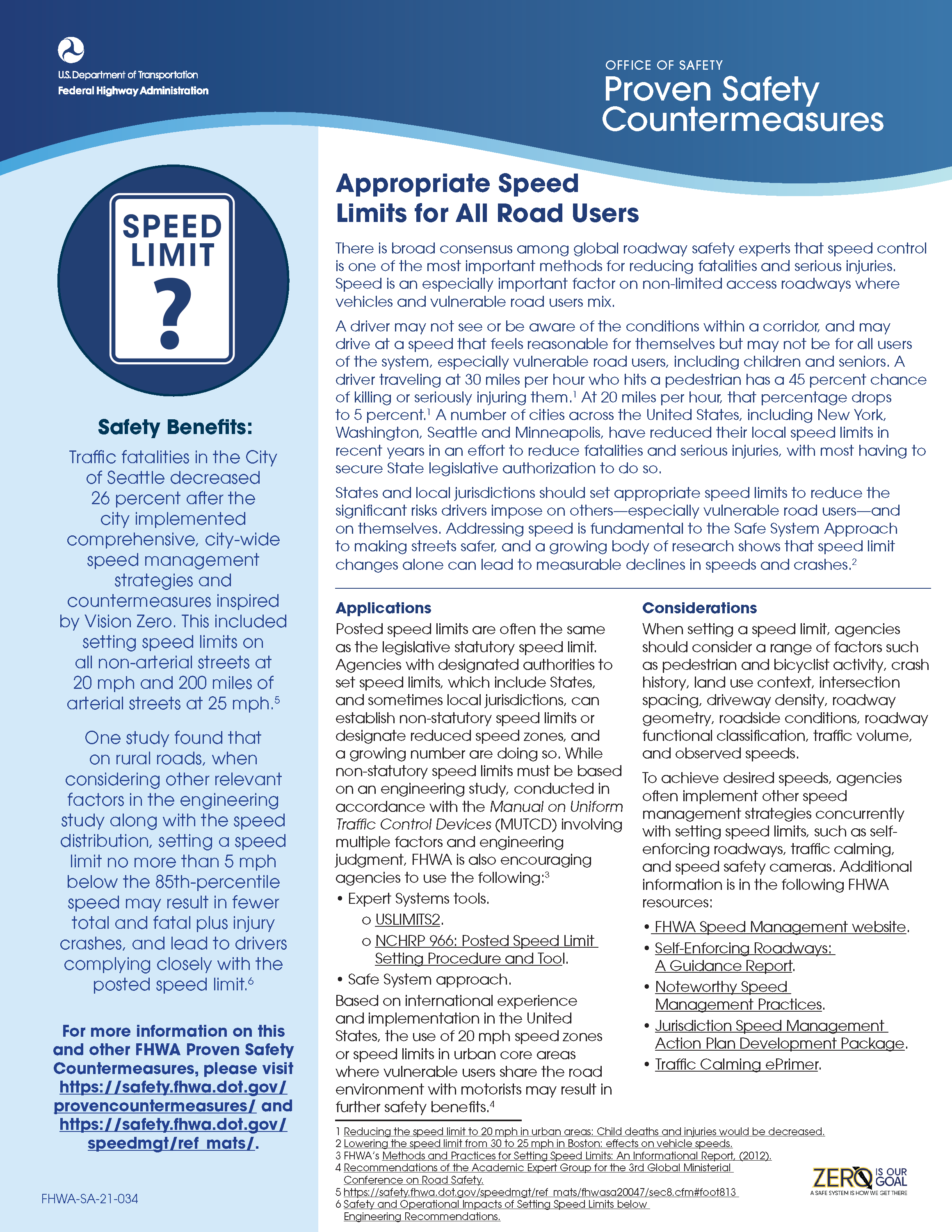 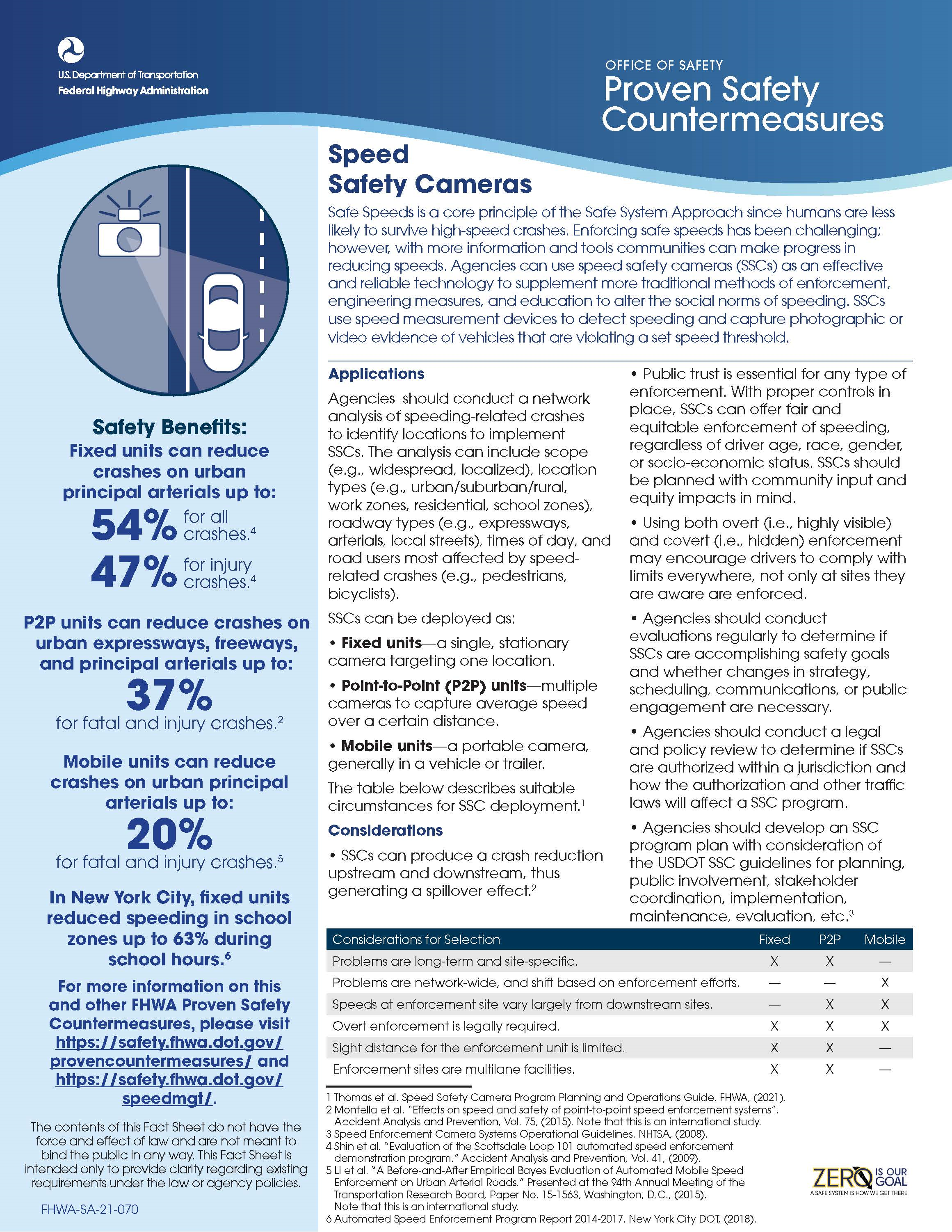 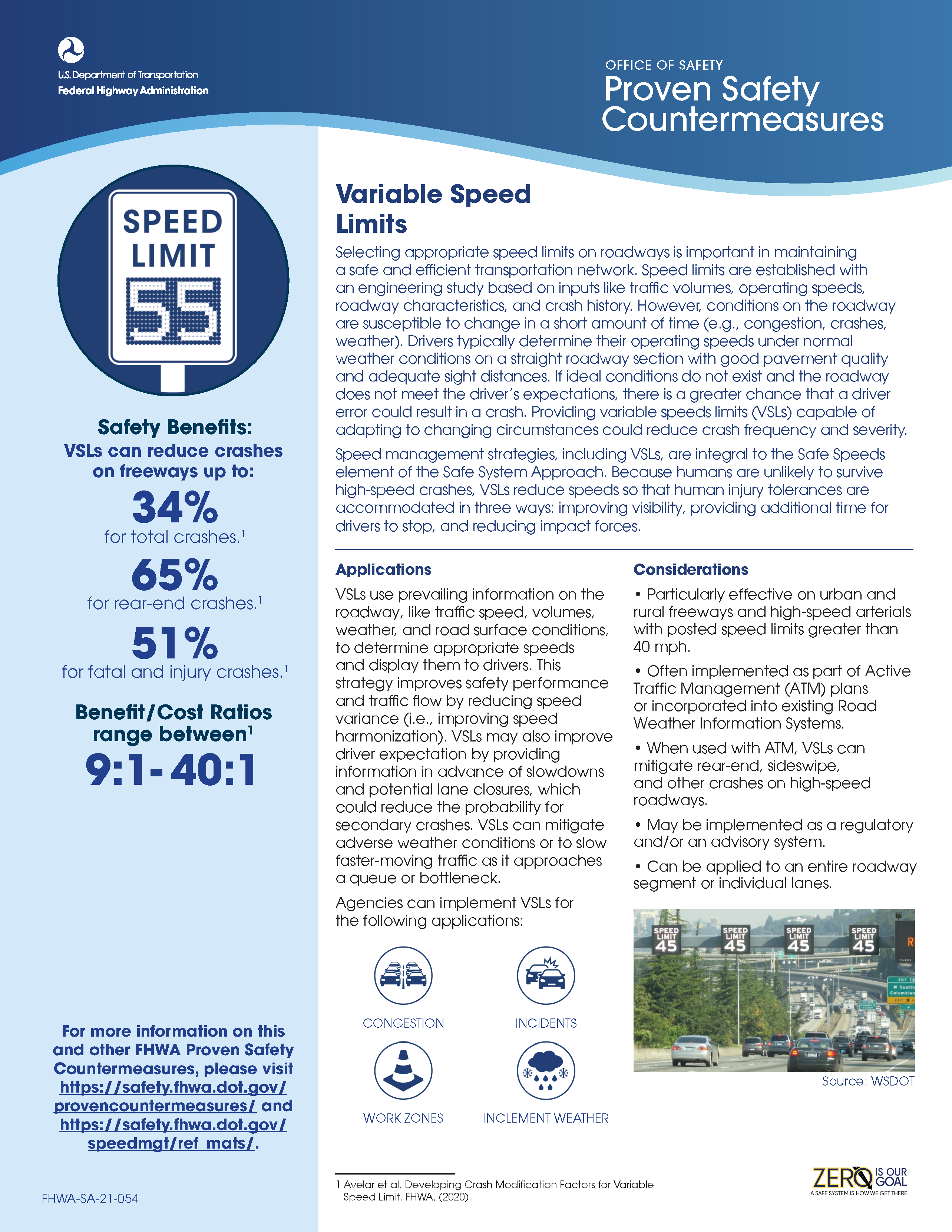 Speeding and Speed Safety
Speeding 
Impacts intersections, roadway departure, pedestrians, bicyclists impaired driving, truck rollovers, etc.
Involves public attitudes, driver behavior, vehicle performance, roadway characteristics, enforcement strategies, court sanctions, and speed zoning
Speed 
Increases the probability and the severity of a crash
Biggest safety impact on VRUs
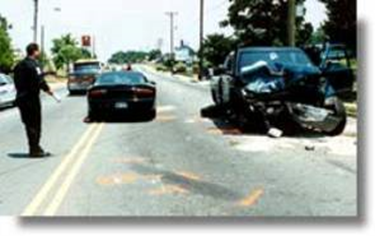 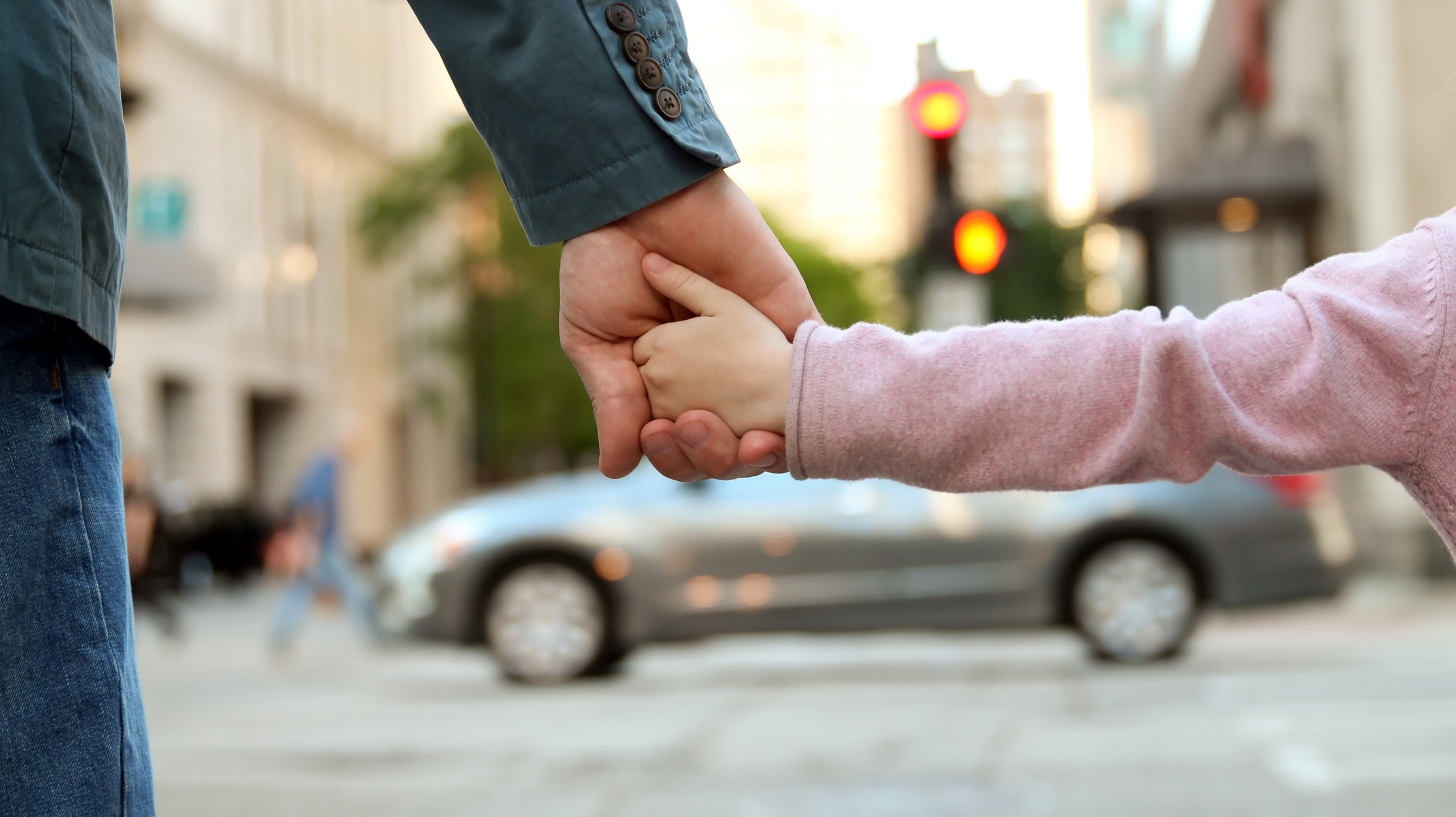 Image Credit: © Saklakova / stock.adobe.com